РЕЗУЛЬТАТ
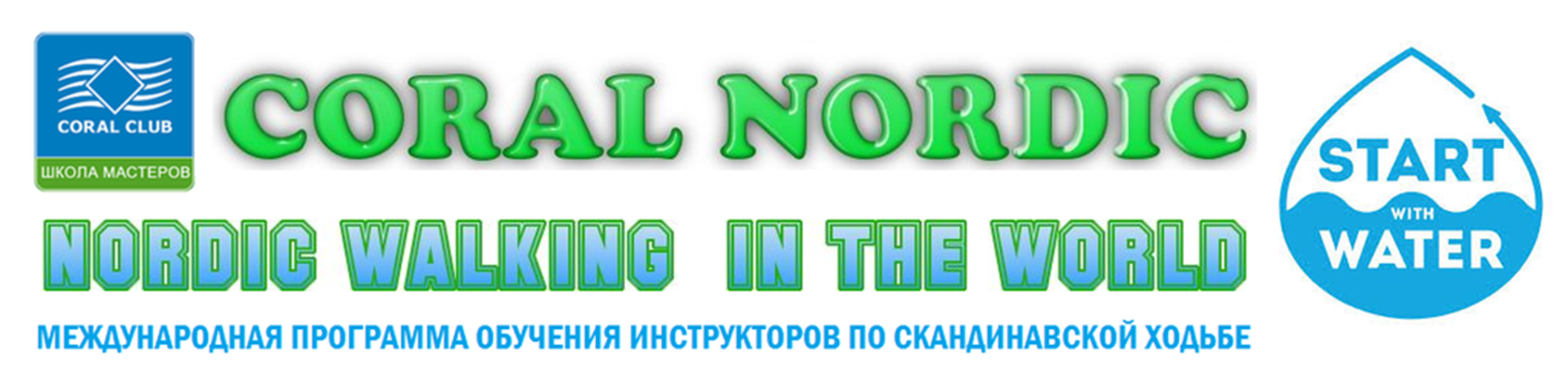 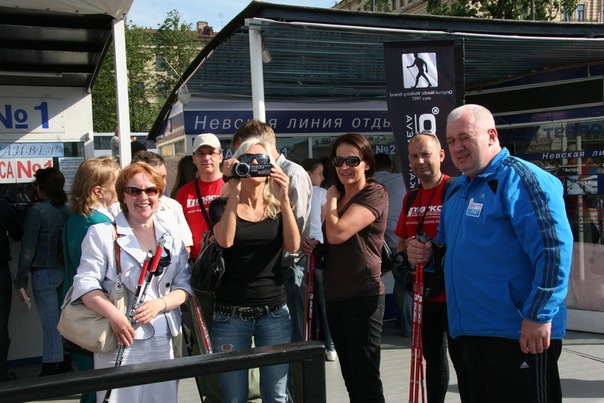 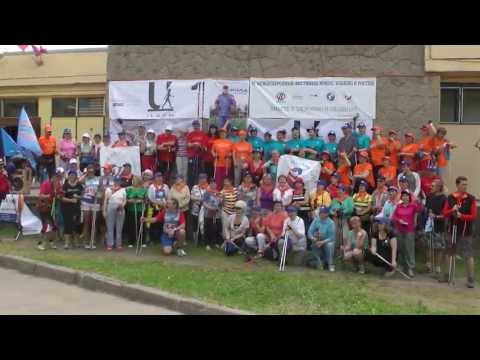 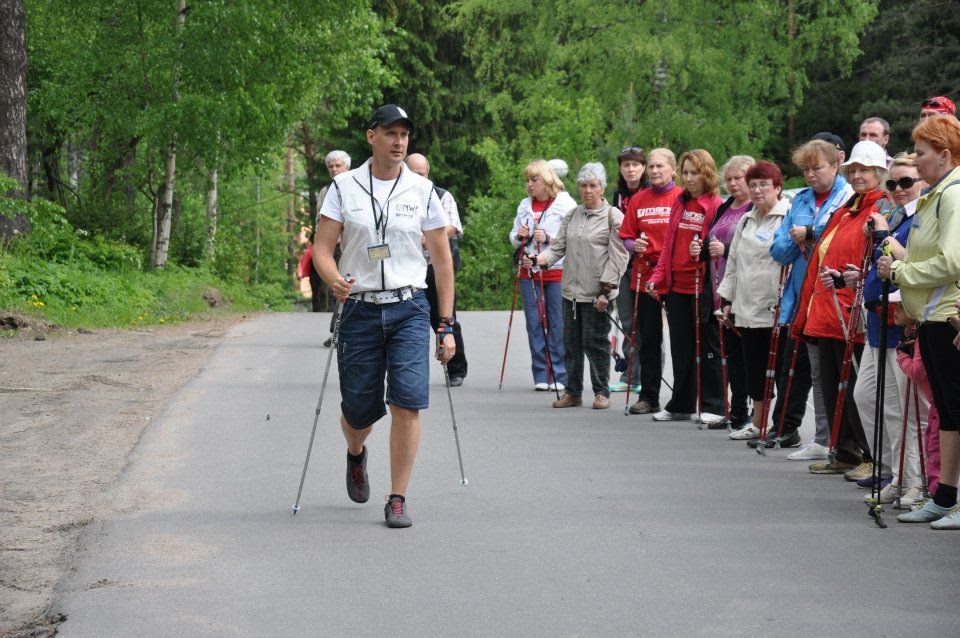 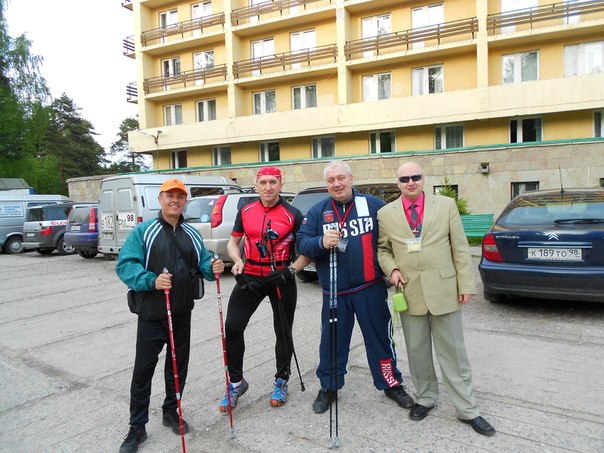 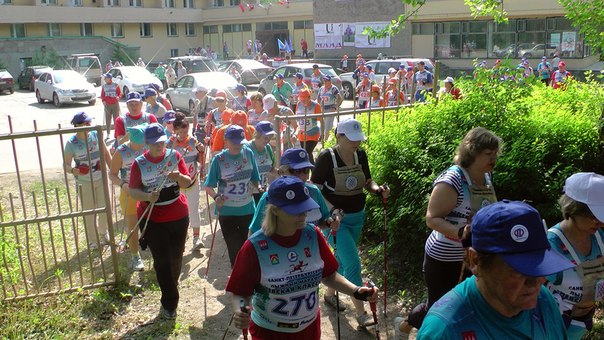 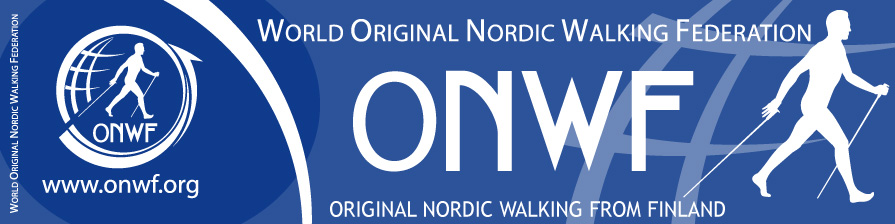 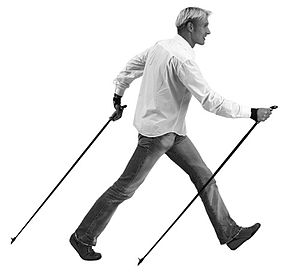 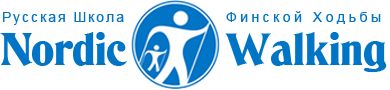 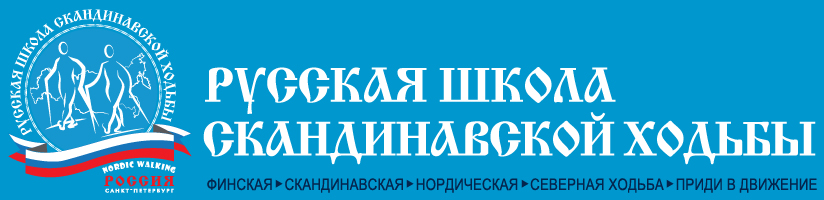 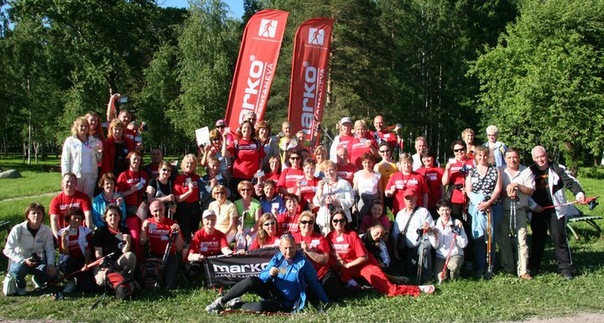 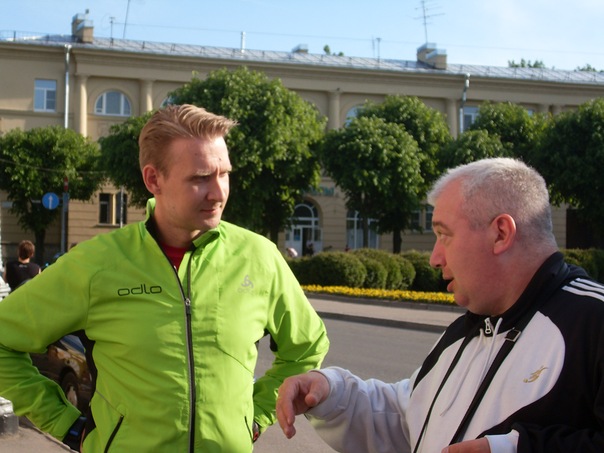 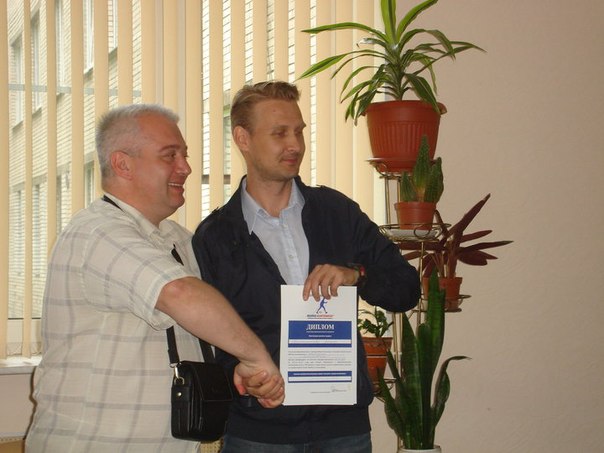 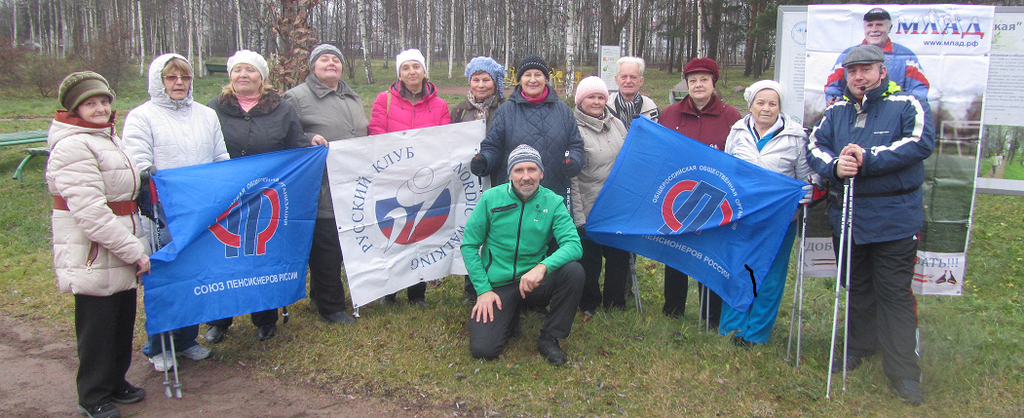 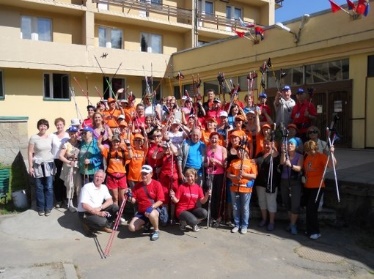 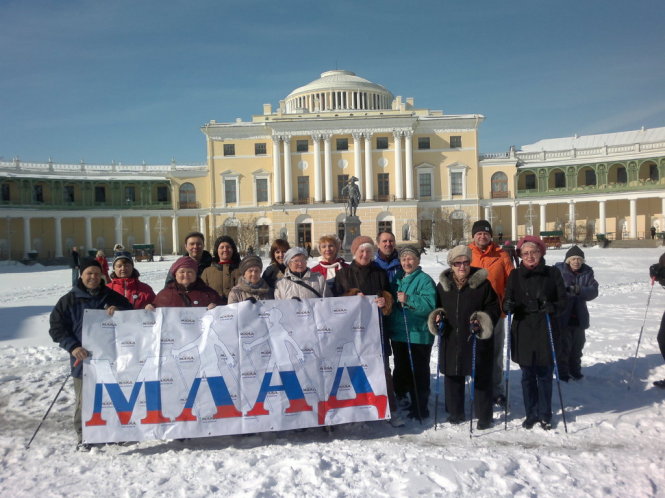 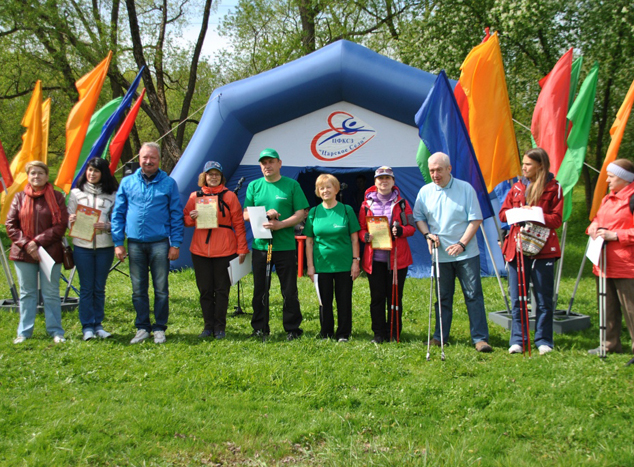 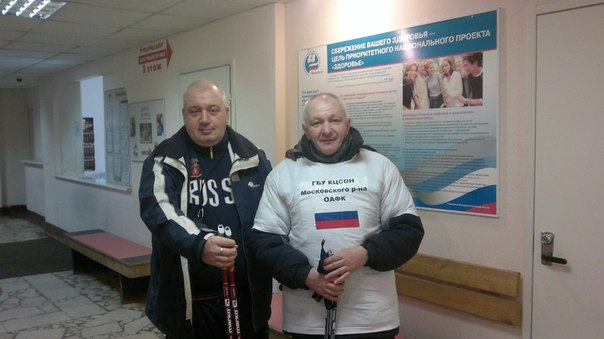 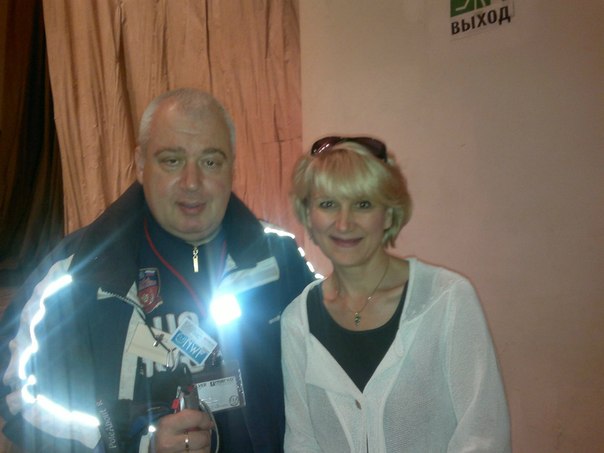 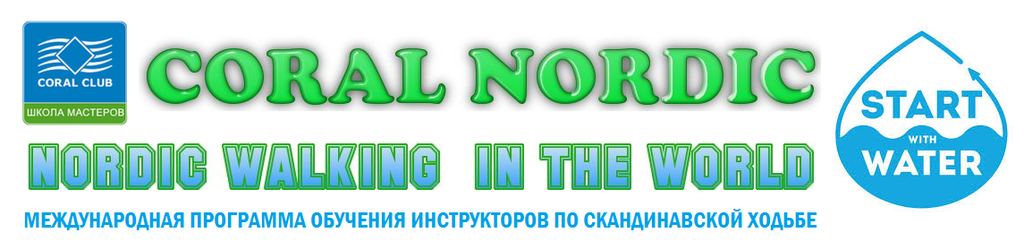 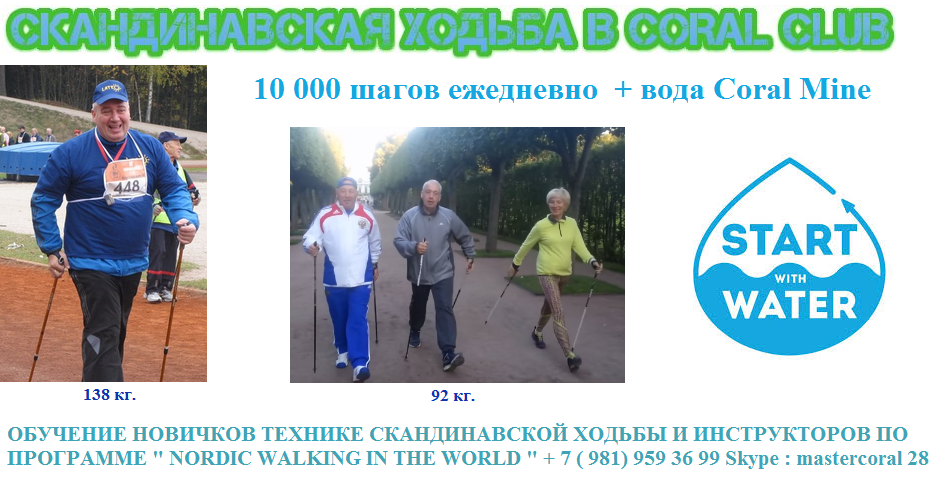